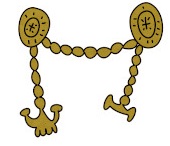 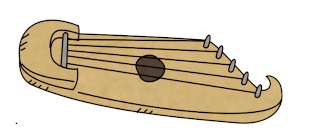 Kalevalan roindupäivy
ливвиковское наречие
карельского языка
5 класс
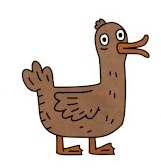 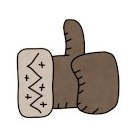 1
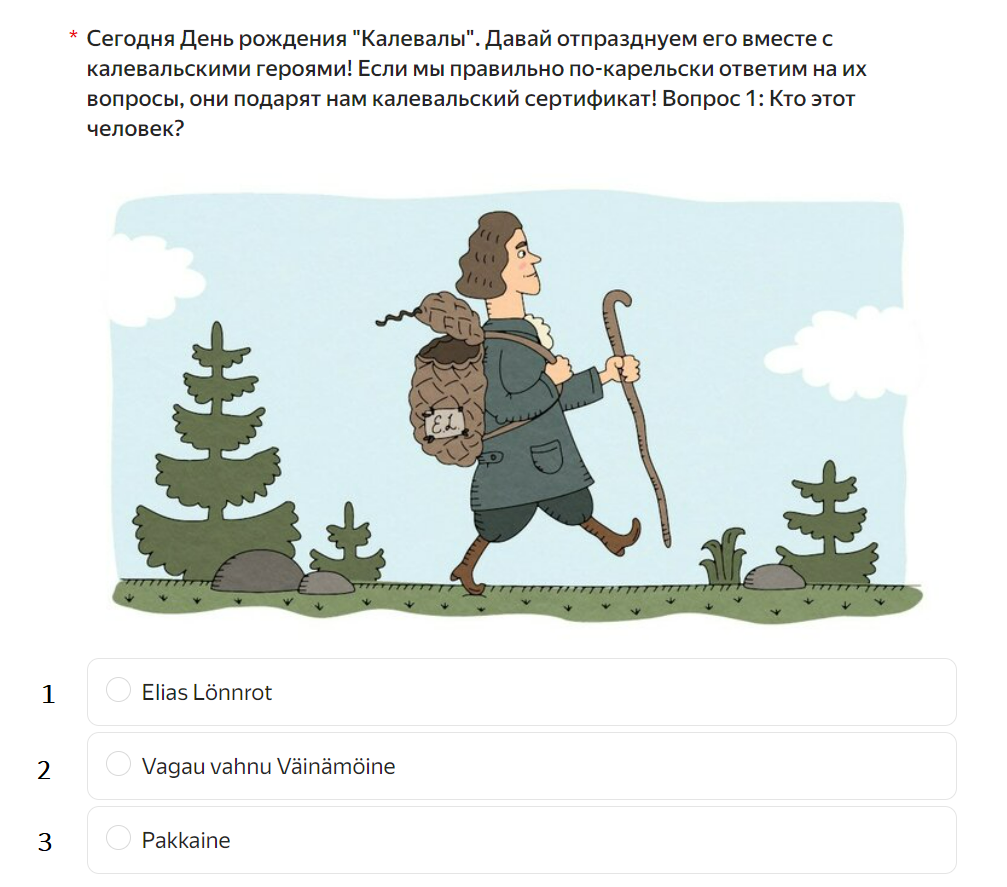 2
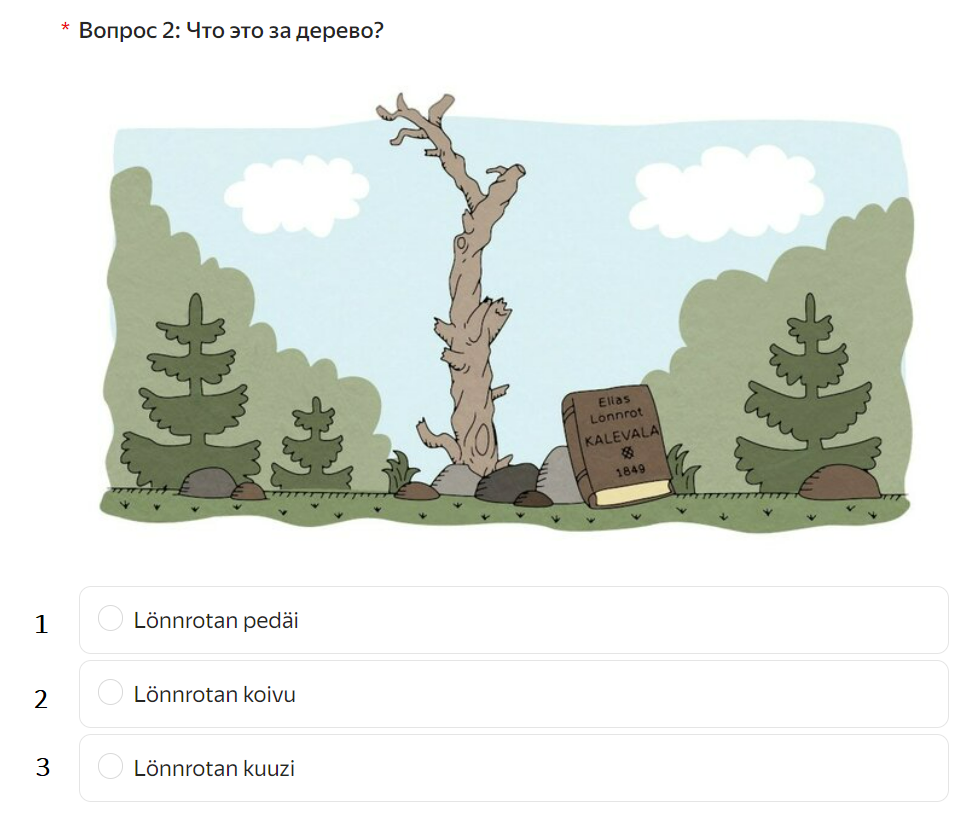 3
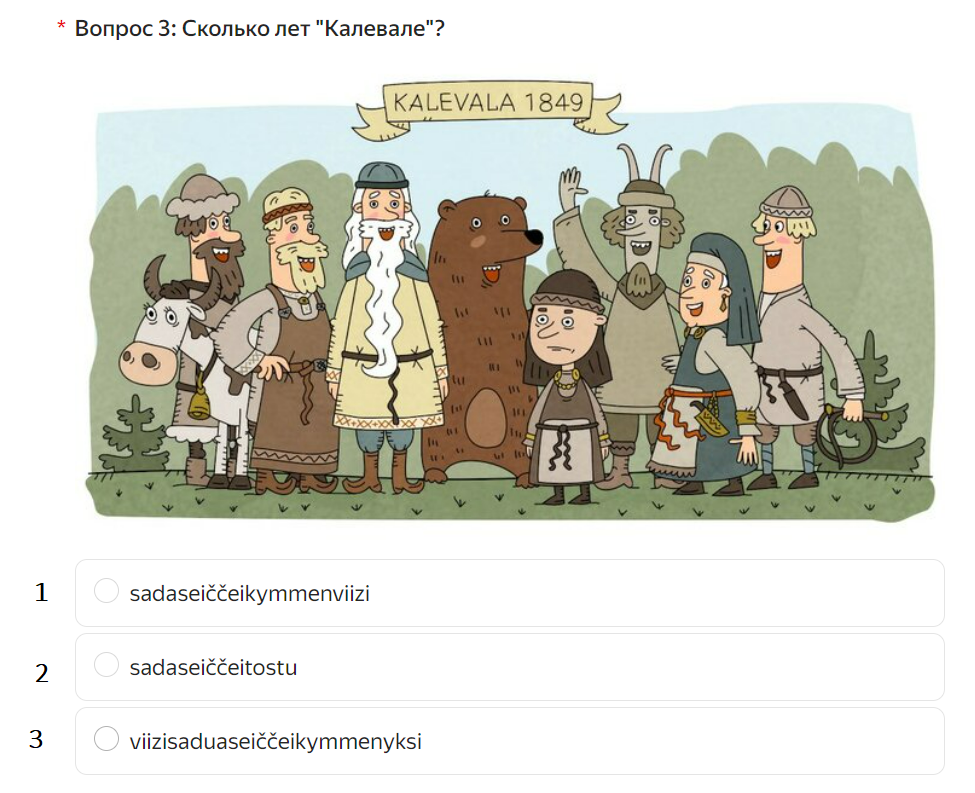 4
Вопрос 4: Что появилось из калевальского яйца?
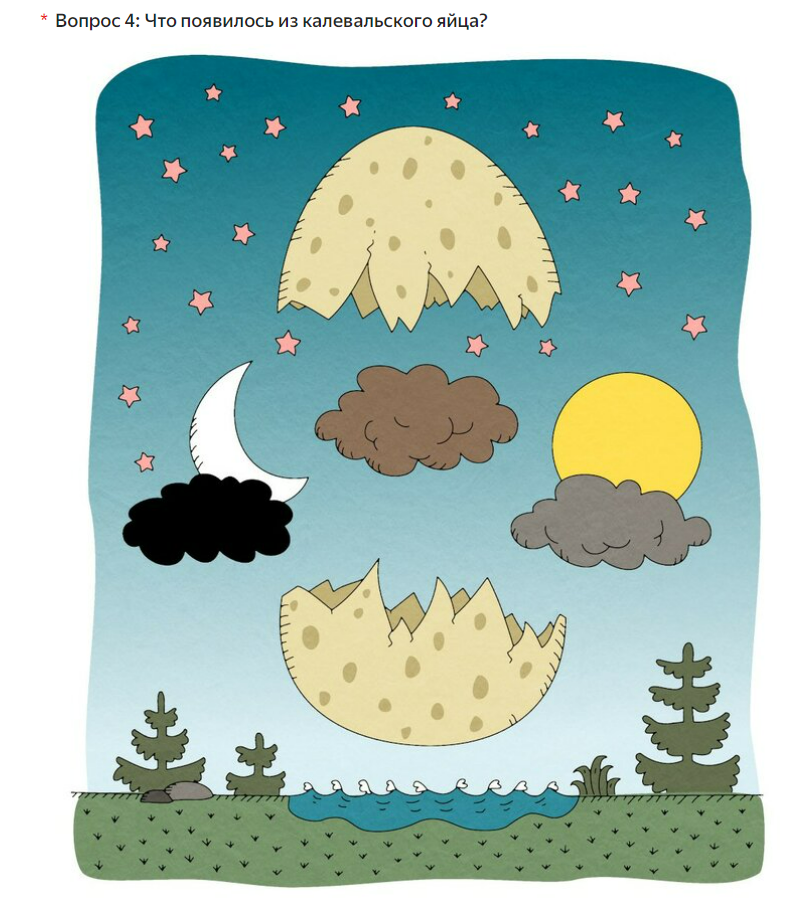 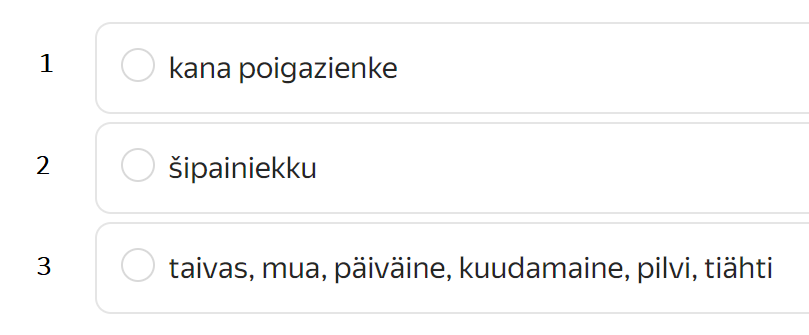 5
Вопрос 5: Какова высота калевальского дуба?
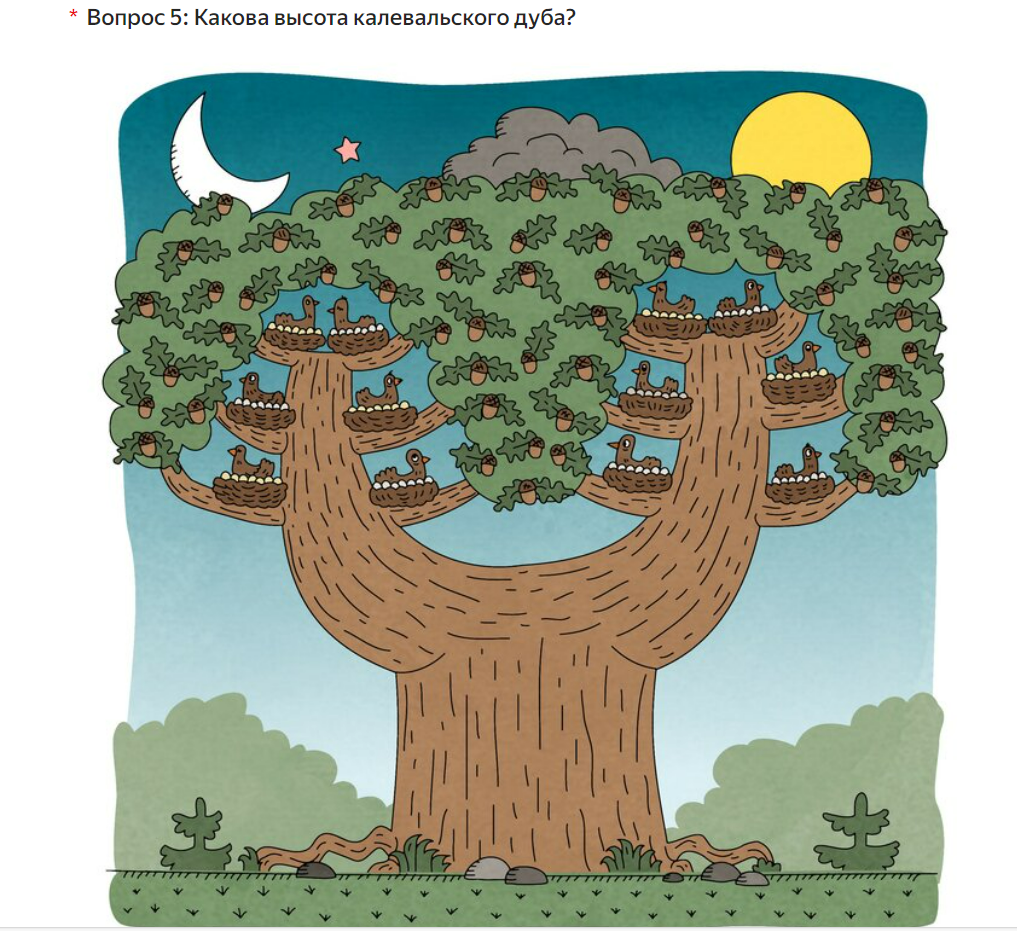 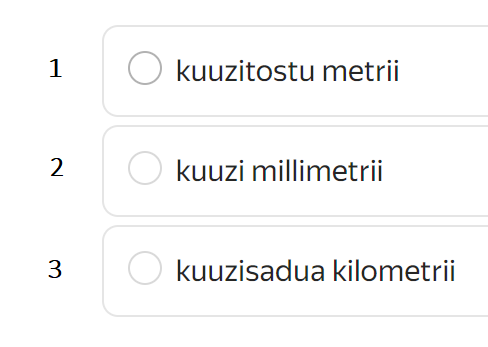 6
Вопрос 6: Как называется созвездие, с которого на землю спустился калевальский медведь?
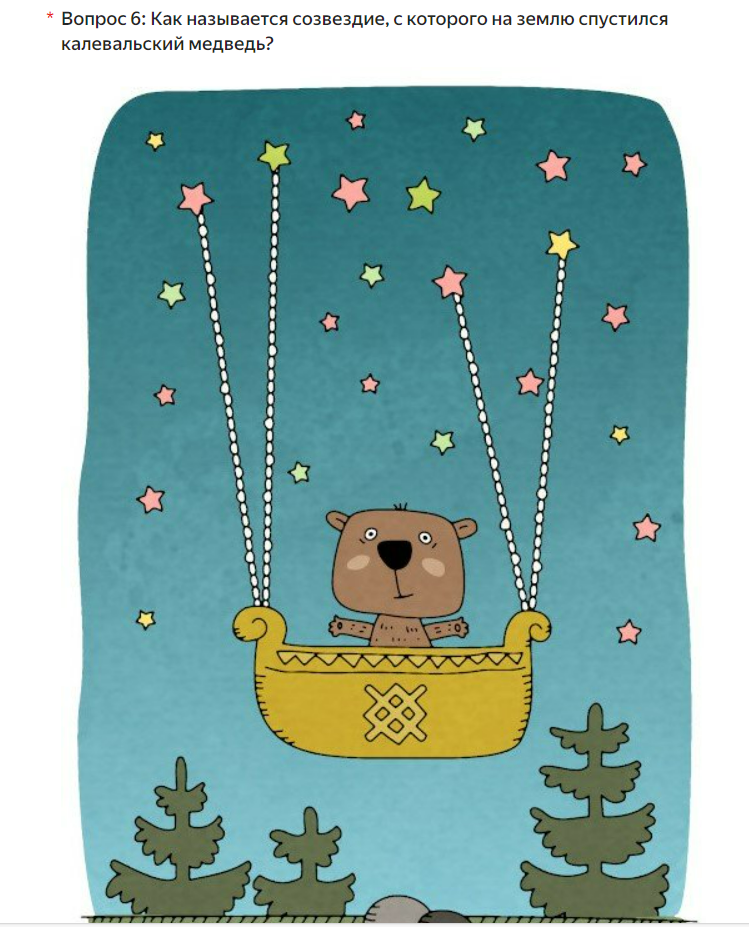 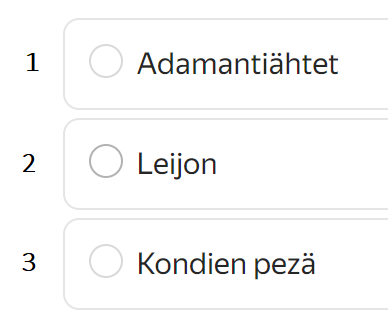 7
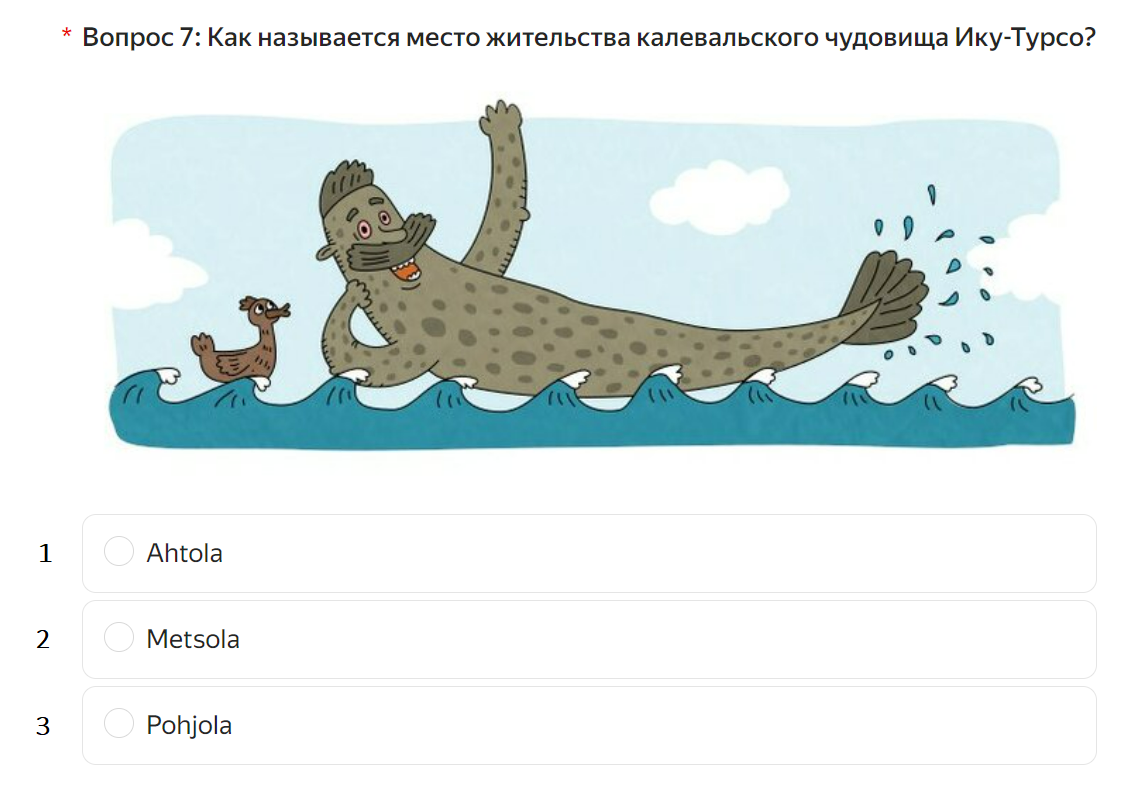 8
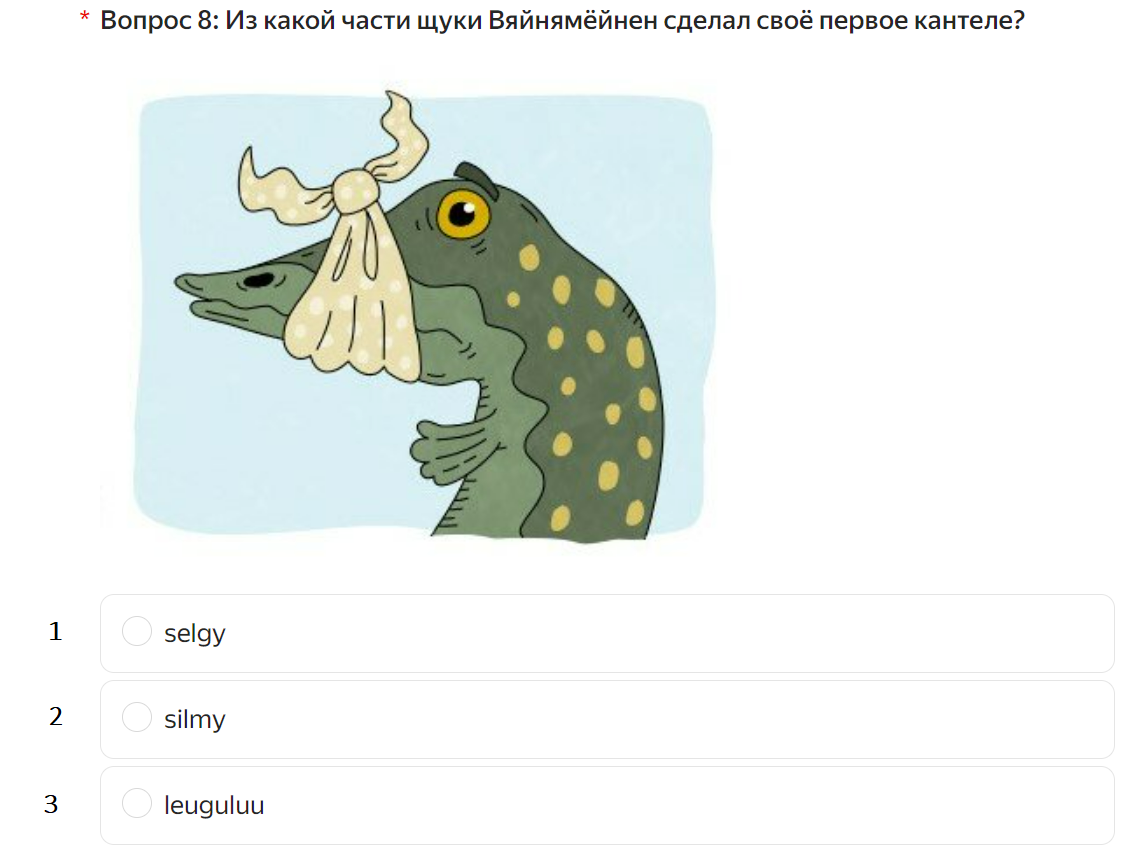 9
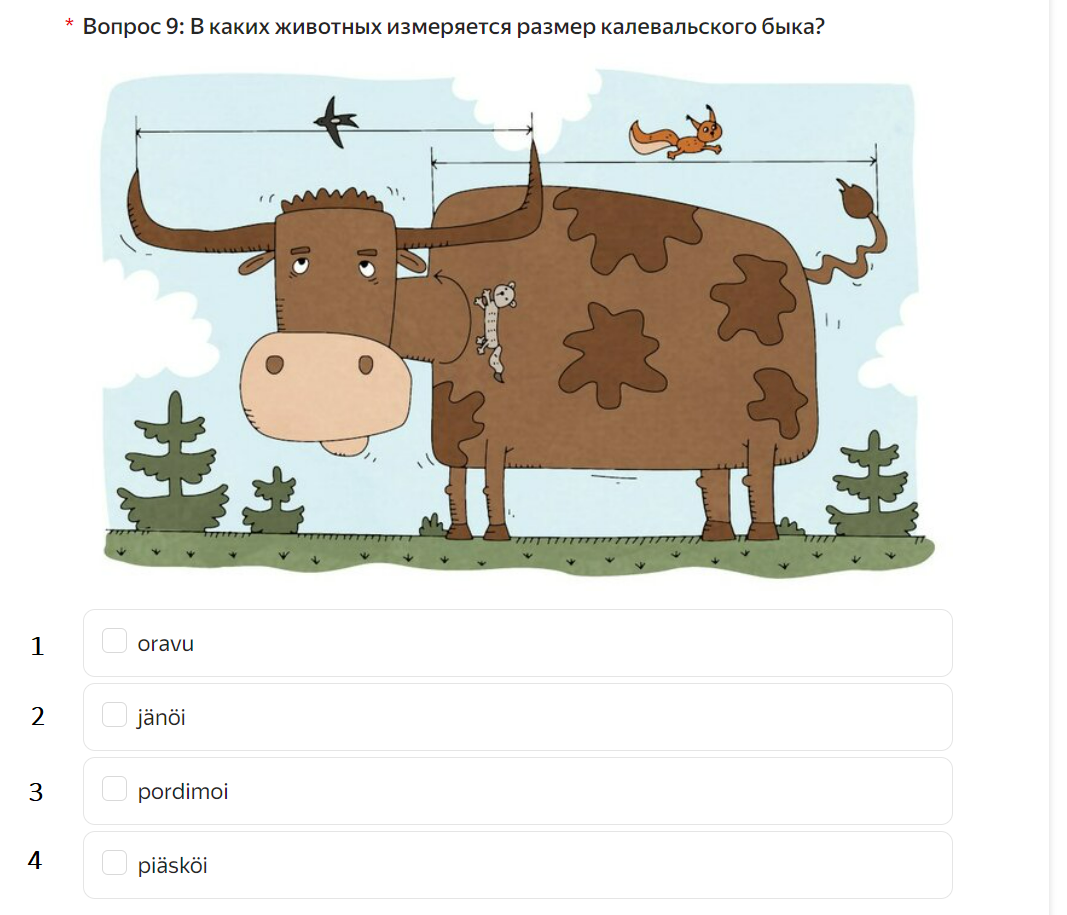 10
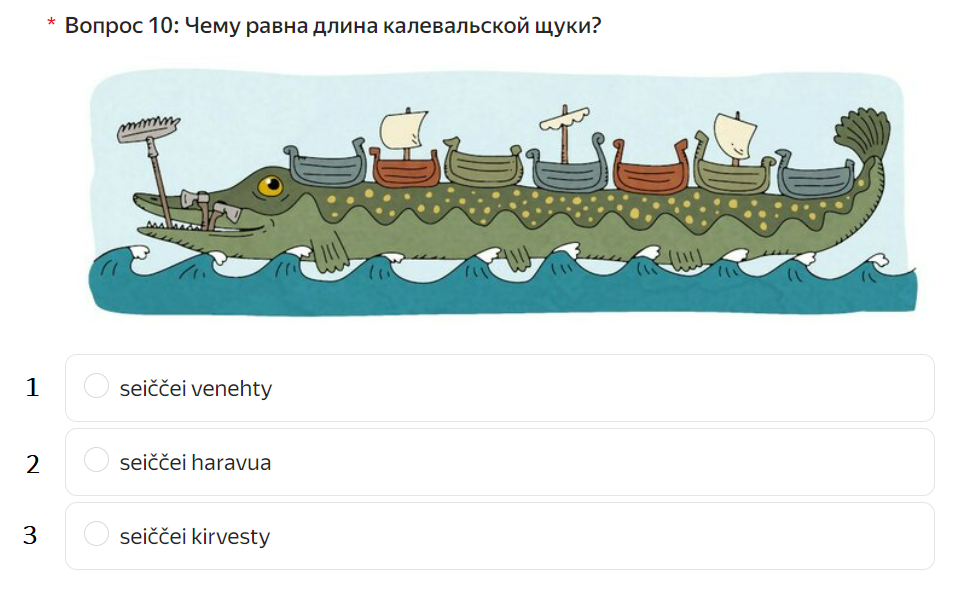 11
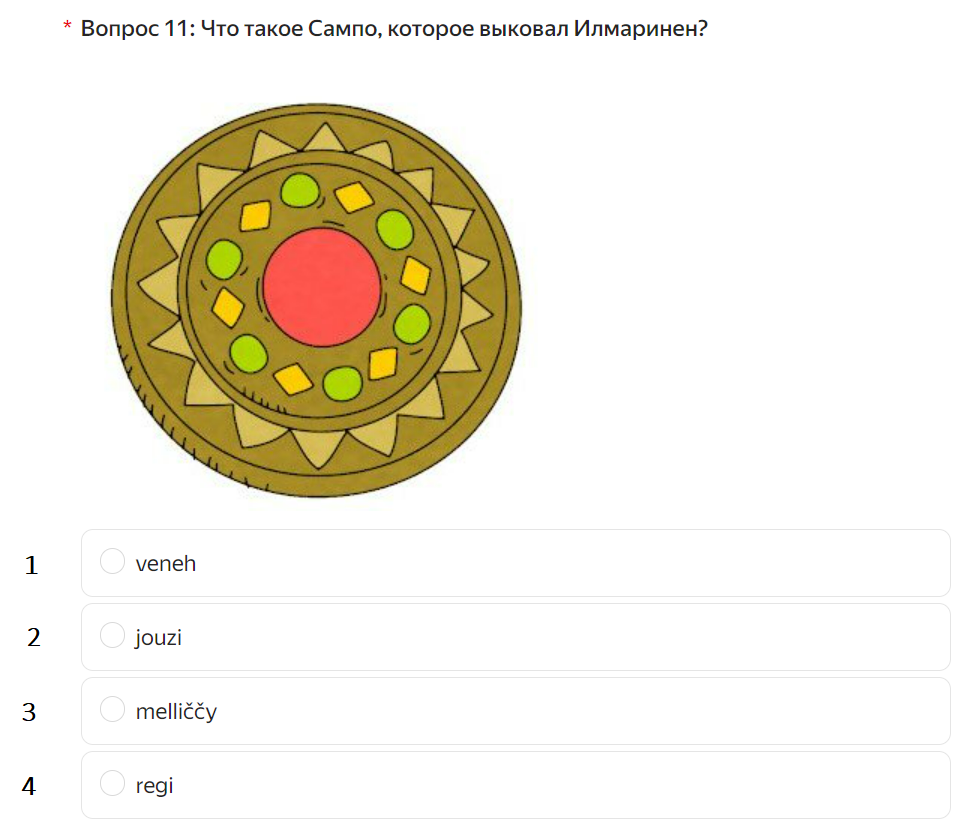 12
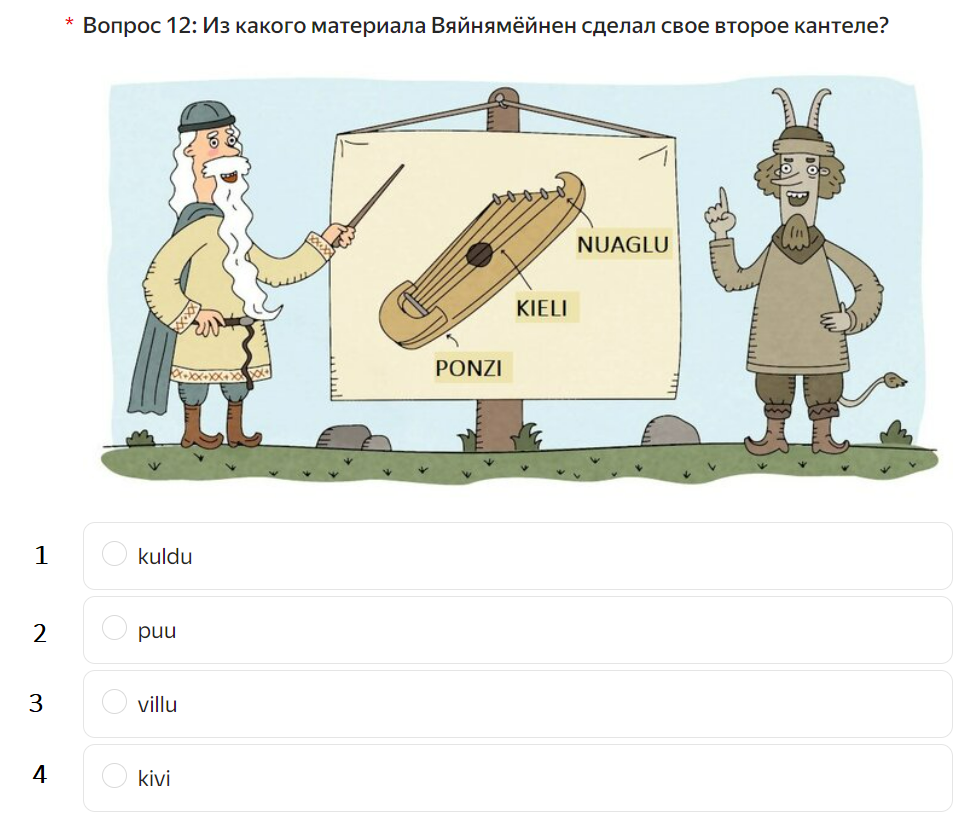 13
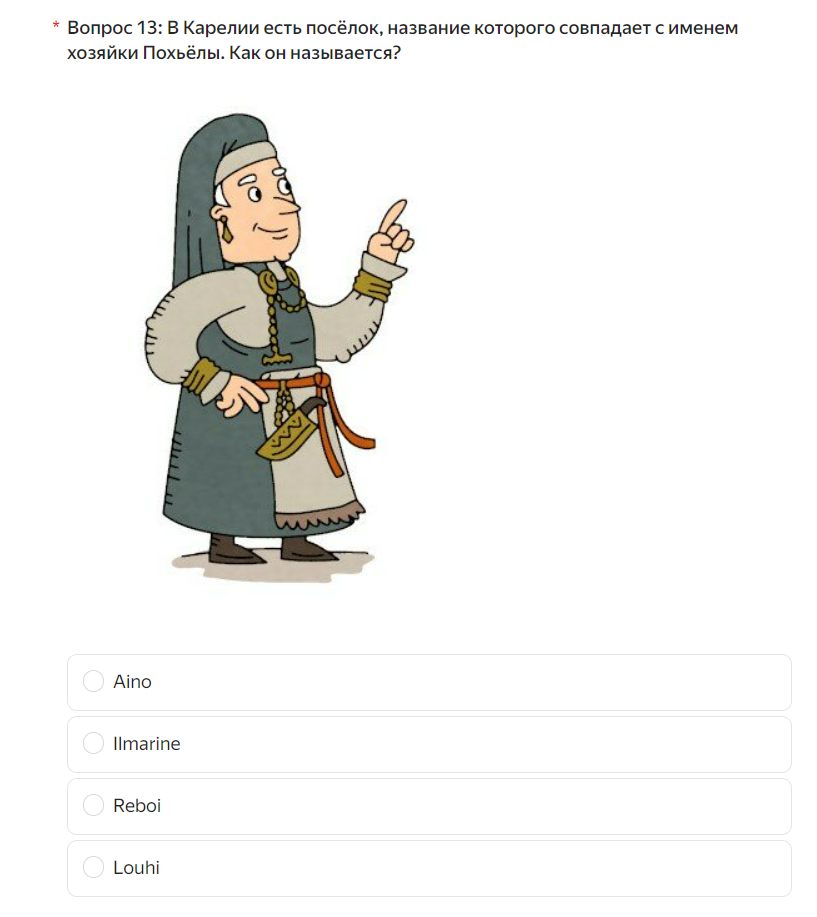 14
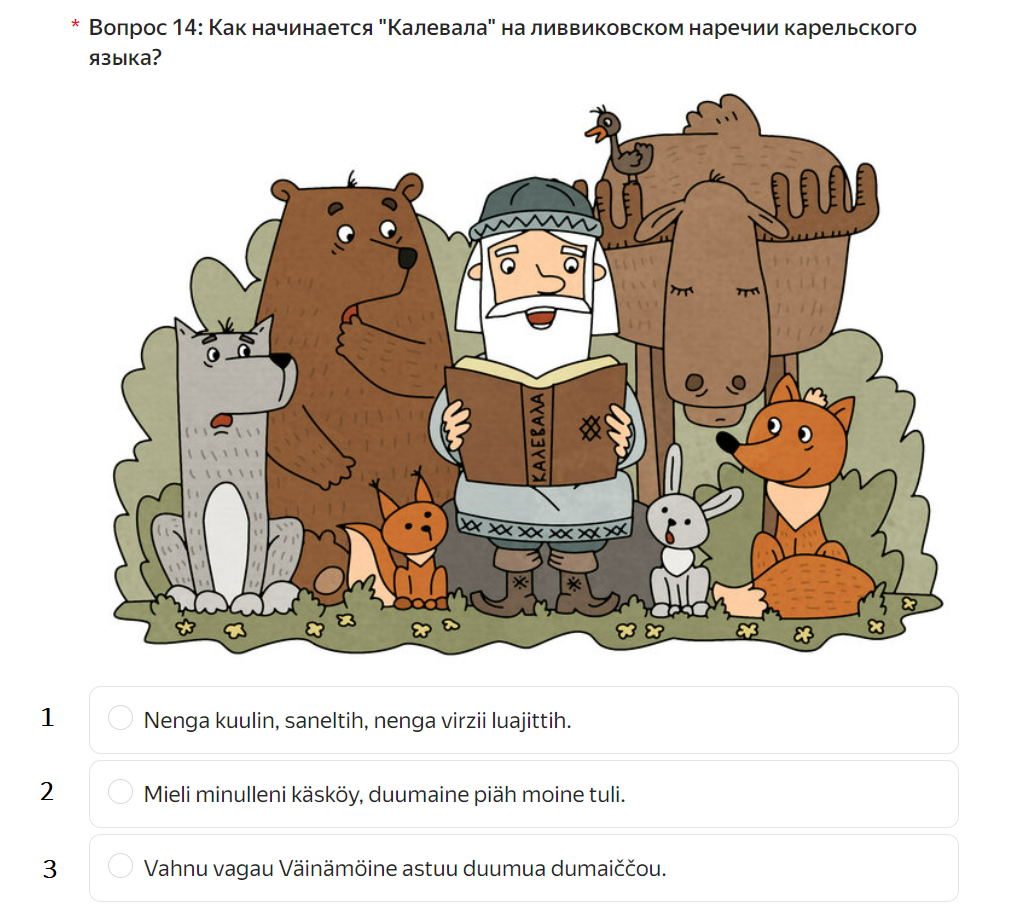 15
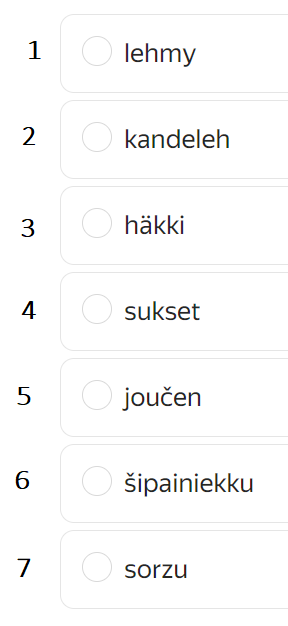 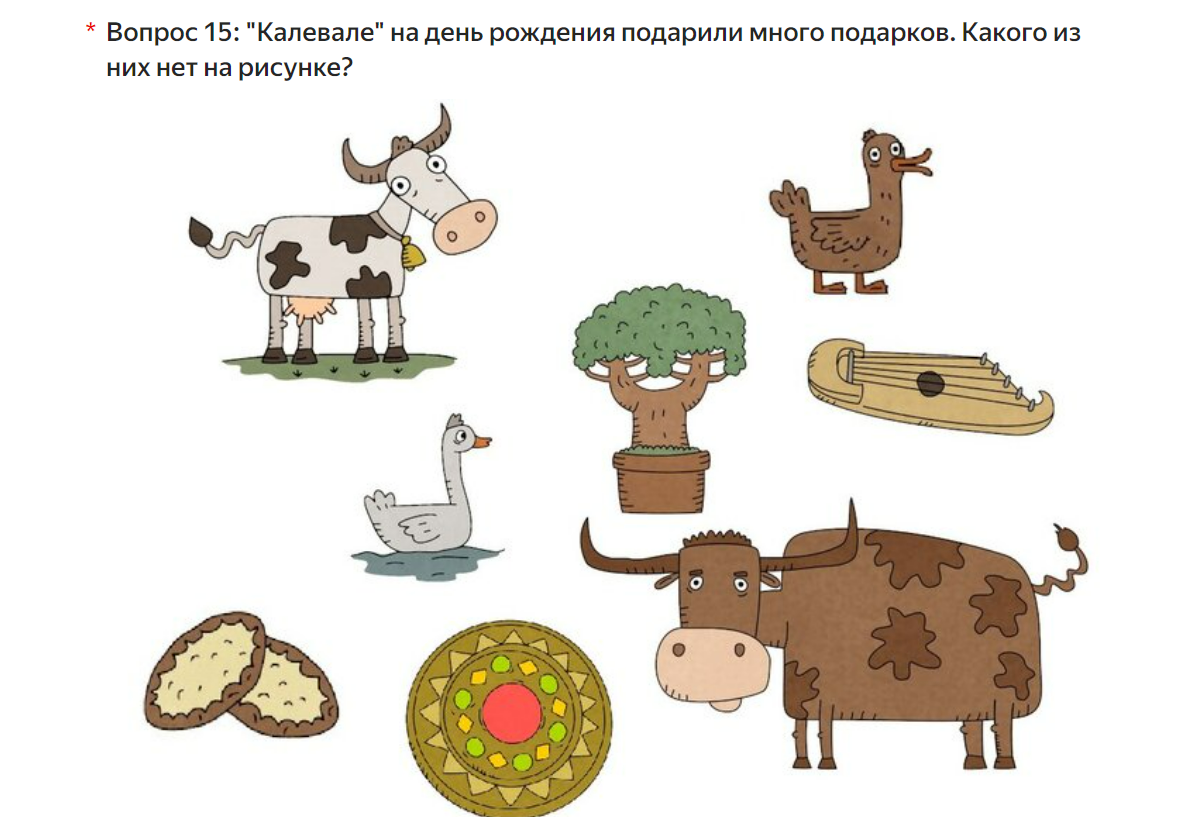 16
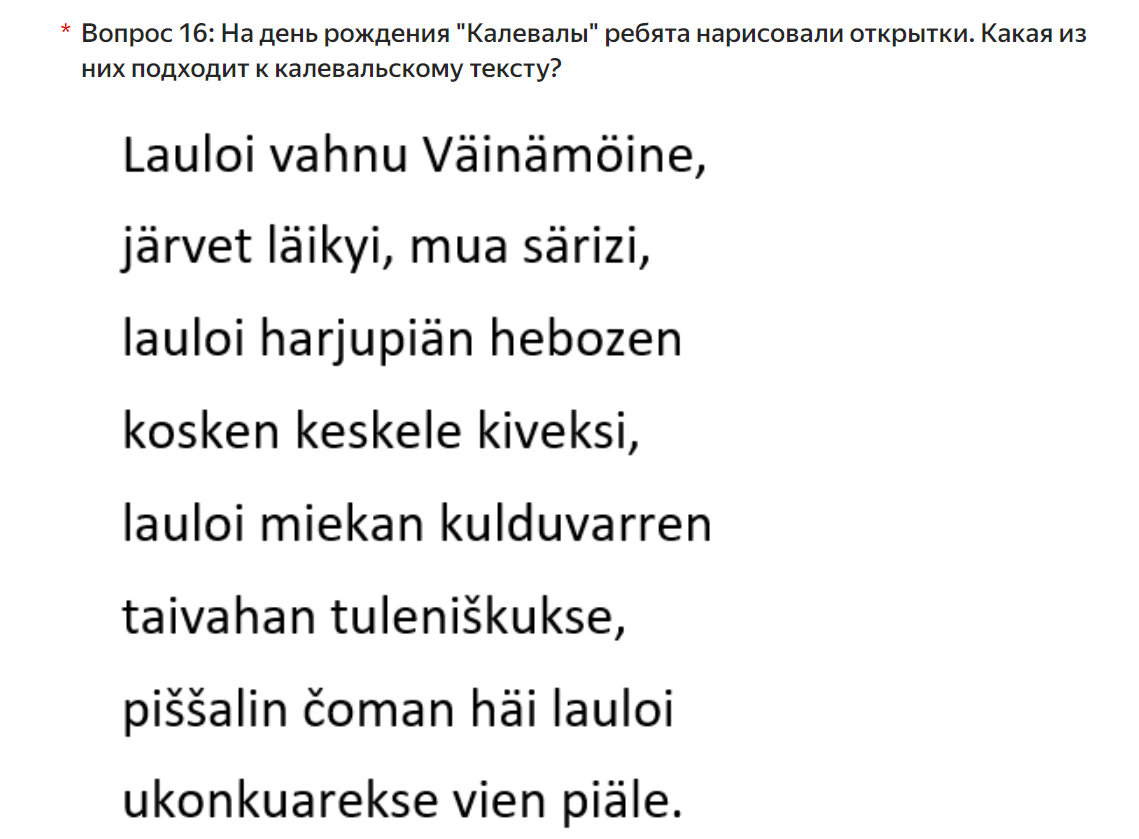 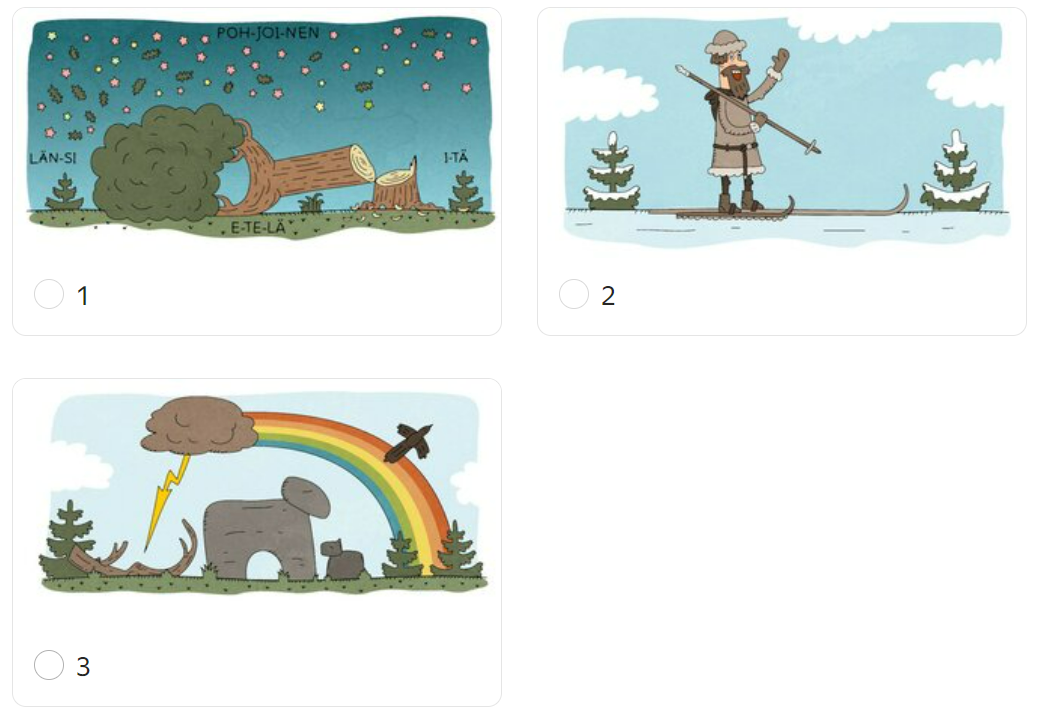 17
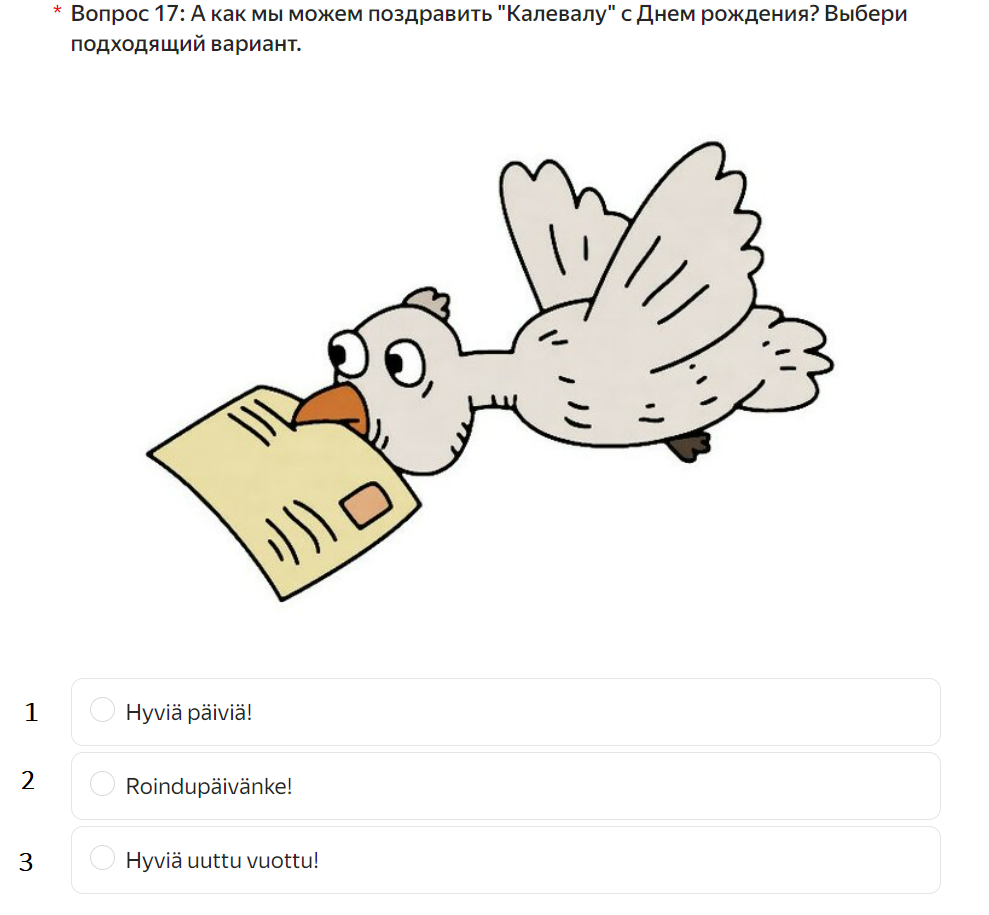 18
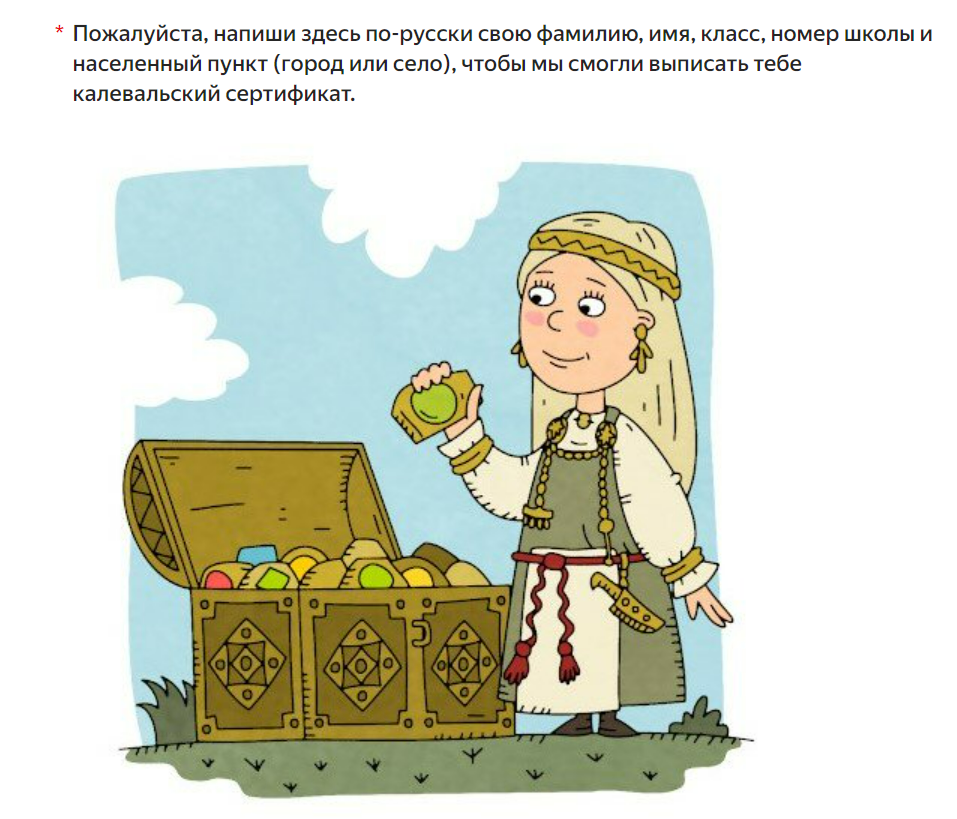